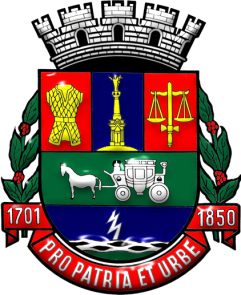 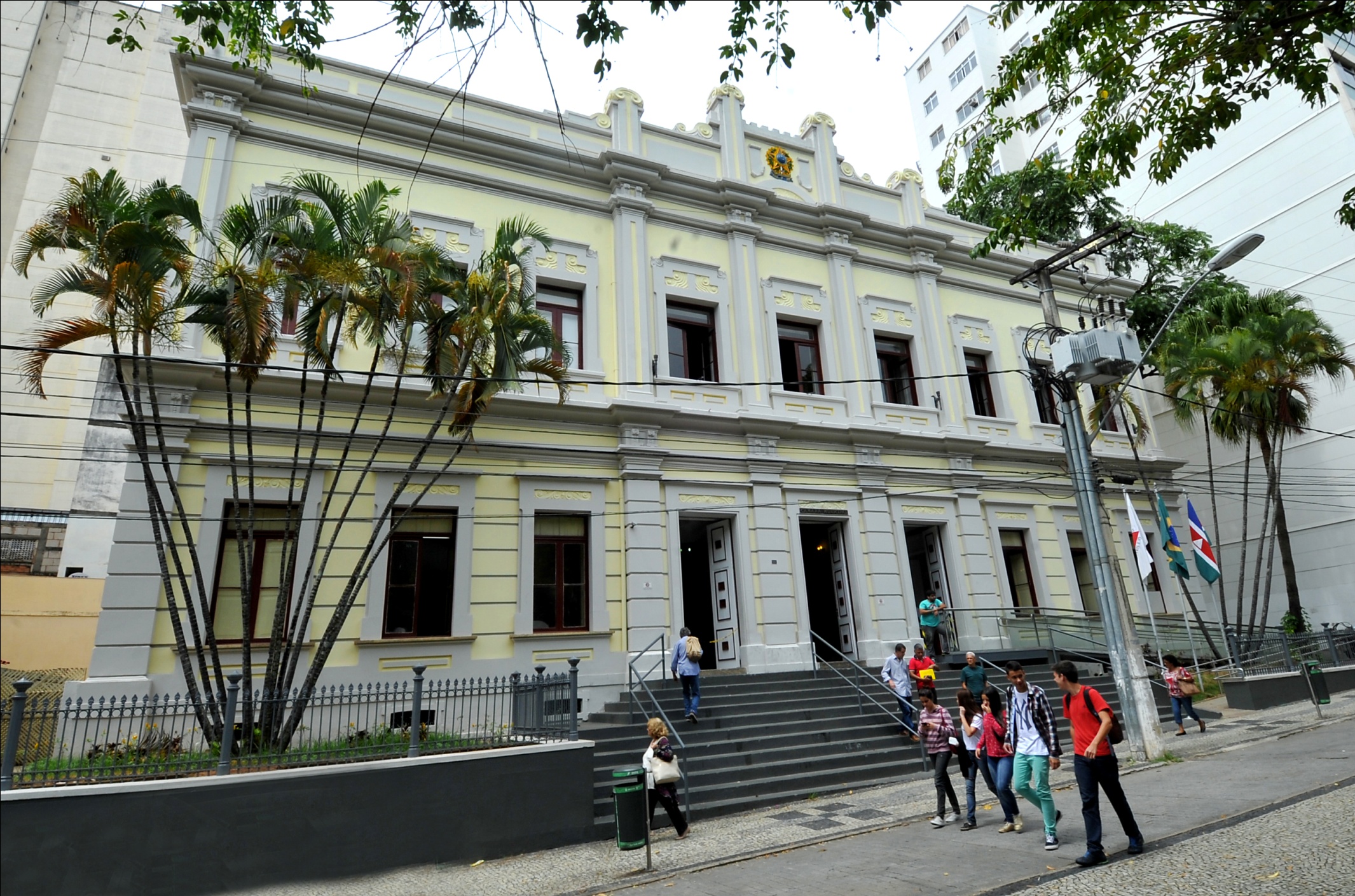 O PODER
LEGISLATIVO
DE
JUIZ DE FORA
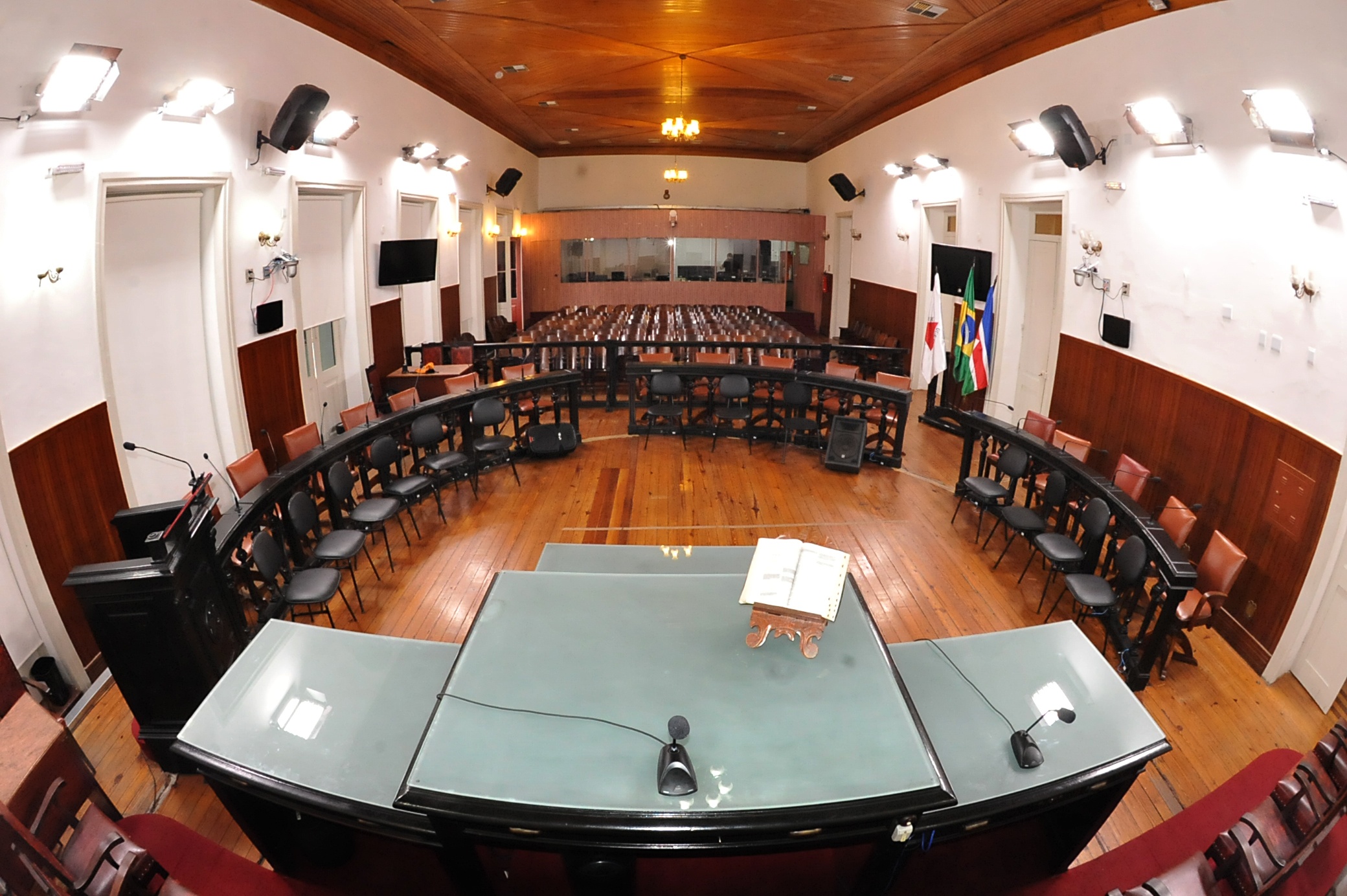 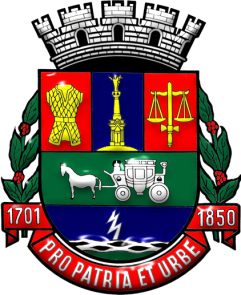 VEREANÇA
REPRESENTAÇÃO POLÍTICA
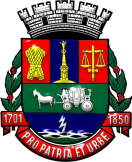 Todo o poder emana do povo e em seu ome
será exercido (art. 1º, parágrafo único/CF)
 
Vereador representa a vontade do povo


A função do Vereador ganha cada vez mais importância, em vista do próprio  aumento das tarefas pertencentes ao  Município
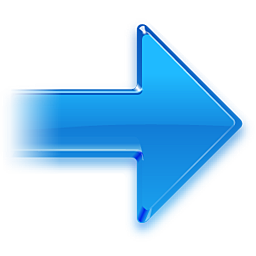 DOCUMENTAÇÃO PARA POSSE
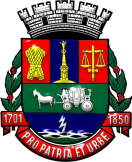 Cópia autenticada do diploma expedido pela Justiça Eleitoral 

Declaração de bens e valores
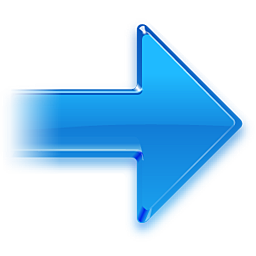 COMPROMISSO
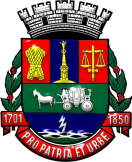 “Prometo cumprir a Constituição da República,
 a Constituição do Estado de Minas Gerais, 
a Lei Orgânica do Município de Juiz de Fora e o 
Regimento Interno da Câmara Municipal, 
observar as leis, 
desempenhar com retidão o mandato que me foi confiado e
 trabalhar pelo progresso do Município e pelo bem-estar do povo.”
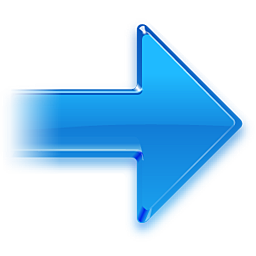 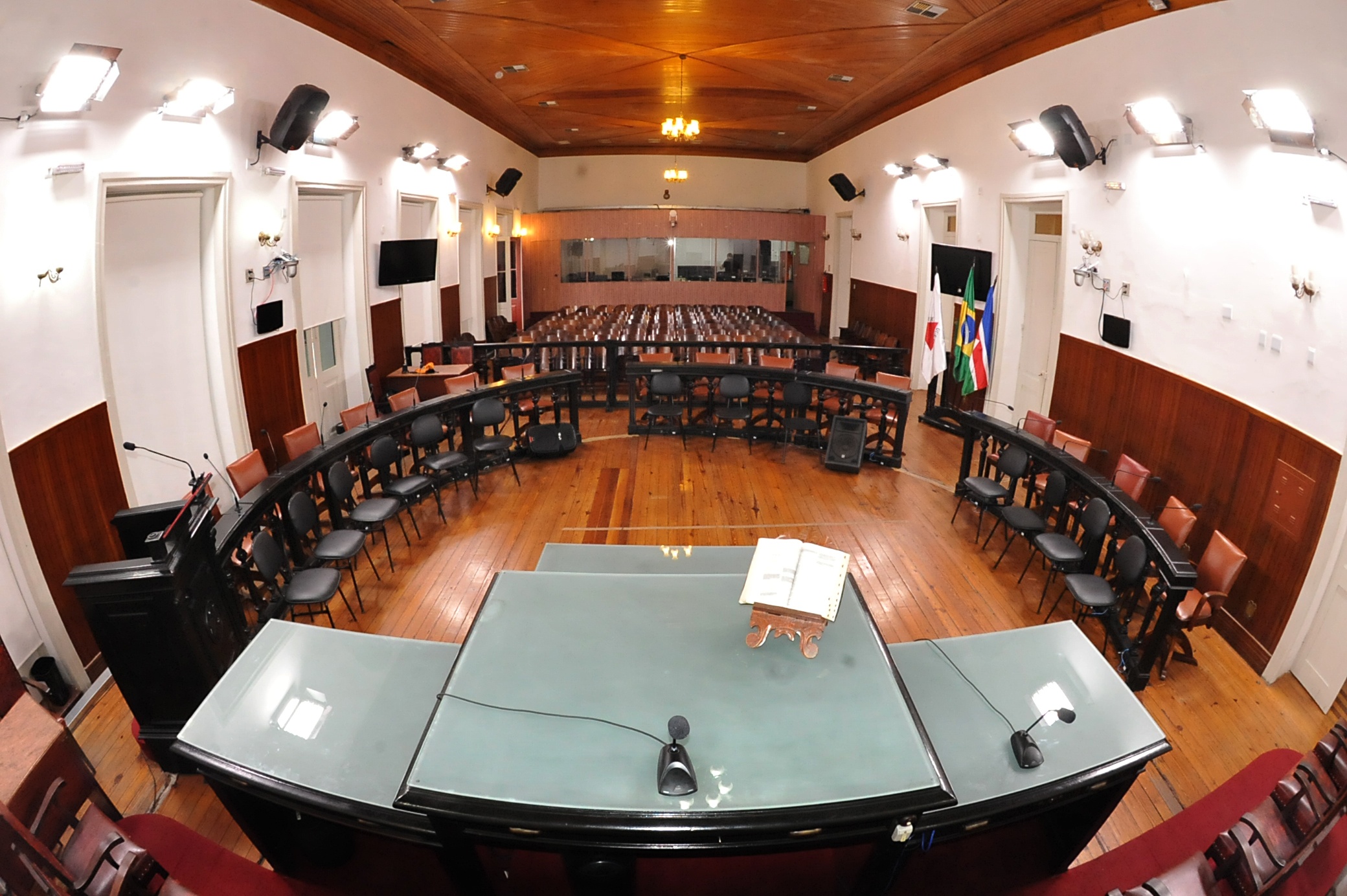 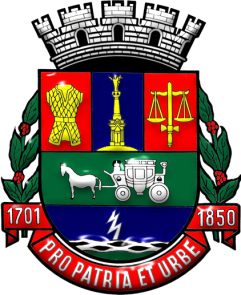 IMPEDIMENTOS, PRERROGATIVA E DEVERES
IMPEDIMENTOS
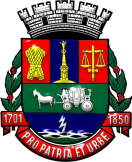 Firmar ou manter contrato com o Município, com suas autarquias,  fundações, 
empresas públicas, sociedade de economia mista 
ou com empresas concessionárias de serviço público municipal, 

salvo quando o contrato obedecer a cláusulas uniformes
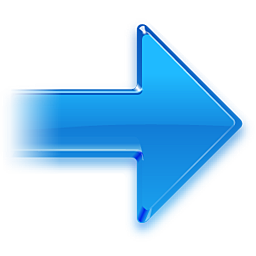 IMPEDIMENTOS
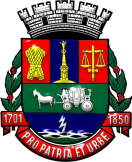 Aceitar ou exercer cargo, emprego ou função, 
no âmbito da Administração Pública direta ou indireta municipal,
 salvo aprovação em concurso público
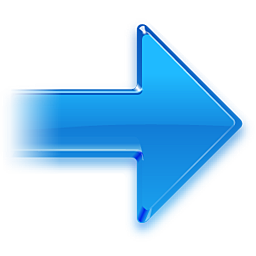 IMPEDIMENTOS
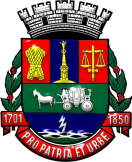 Ser proprietário, controlador ou diretor de empresa que goze de favor decorrente de contrato 
com pessoa jurídica de direito público do município ou nela exercer função remunerada

Patrocinar causa junto ao Município em que seja interessada qualquer das entidades da Administração indireta
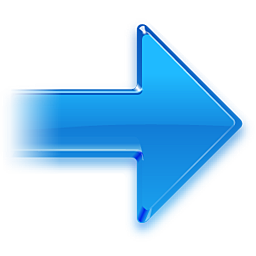 IMPEDIMENTOS
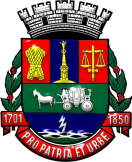 Exercer outro cargo eletivo federal, estadual ou municipal


Ocupar cargo ou função declarado de livre 
nomeação e exoneração
 na Administração Pública direta ou indireta dos entes da Federação,
 salvo se afastar-se do exercício da Vereança
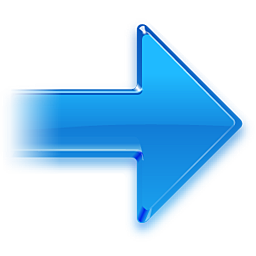 PRERROGATIVA
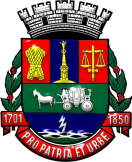 Os Vereadores são invioláveis por suas opiniões, palavras e votos no exercício do mandato e na circunscrição do Município  

    (imunidade material)

     Preserva a independência  e autonomia do Legislativo

Exerce o mandato livremente
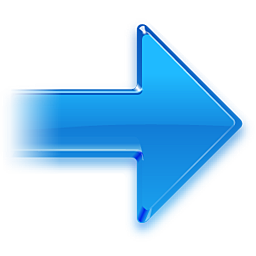 DEVERES
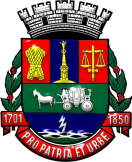 Comparecer nas Reuniões Ordinárias e Audiências Públicas, justificando-se à Mesa Diretora, por escrito, no prazo de 3 (três) dias úteis

       Reuniões Ordinárias
Justificação da falta, por motivo justo, escrito ao  Presidente da Câmara, ou oral, no Plenário, constando em ata
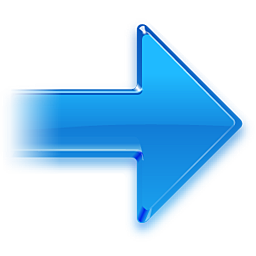 DEVERES
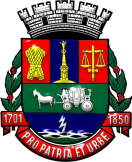 Dar, nos prazos regimentais, informações, 
pareceres ou votos de que for incumbido, 
comparecendo e tomando parte das reuniões 
da Comissão a que pertencer

Tratar respeitosamente a Mesa Diretora e os demais membros da Câmara
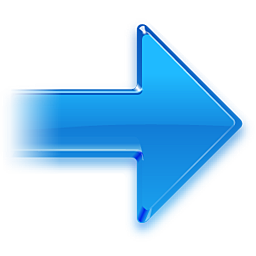 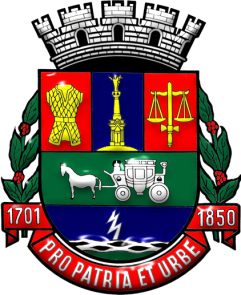 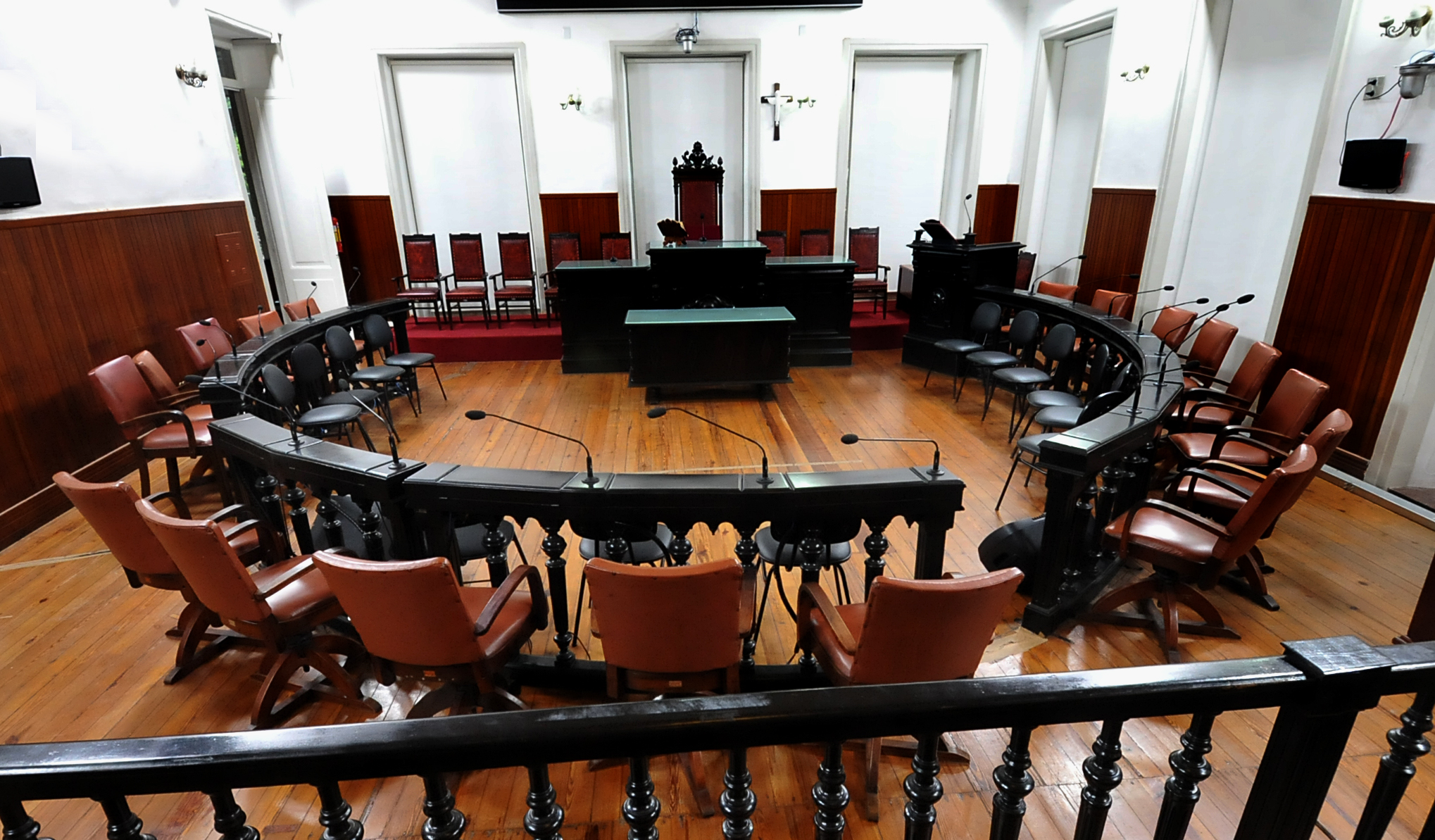 REGRAS REGIMENTAIS
LÍDER E VICE-LÍDER
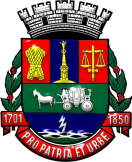 Líder é o porta-voz autorizado de uma determinada representação partidária, que o indicará por escrito à Mesa Diretora

Líderes indicarão os respectivos Vice-Líderes, dando conhecimento à Mesa Diretora
Prefeito comunicará à Câmara, em ofício, o seu líder
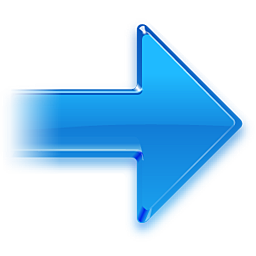 COMISSÕES
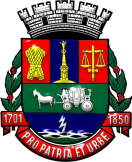 São órgãos técnicos, constituídos pelos membros da Câmara Municipal, 
destinados a proceder estudos, realizar investigações e representar a Câmara Municipal
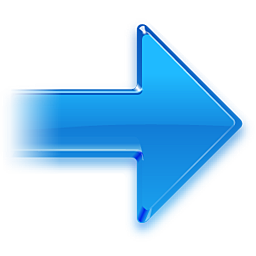 CLASSIFICAÇÃO
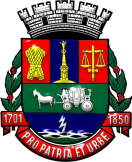 As comissões se classificam em:

permanentes, funcionam durante a legislatura, anualmente

temporárias, as que são instituídas por prazo certo e para determinado fim
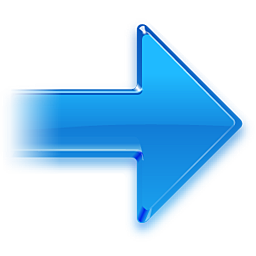 COMISSÕES PERMANENTES
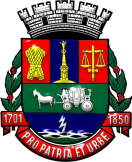 São quatorze e constituídas em razão do assunto  
Prazo de  cinco dias úteis do
 início de cada Sessão Legislativa 
realizará a escolha dos membros

Sem acordo, se fará eleição
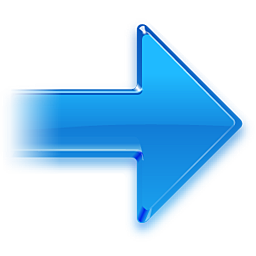 COMPOSIÇÃO DAS COMISSÕES PERMANENTES
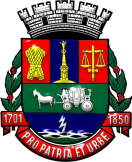 Composição: três membros efetivos
                                    um suplente

Restrição regimental:Presidente
                                                    1º Vice-Presidente  
                                         1º Secretário

Limite como membro efetivo: máximo de três comissões permanentes

Mandato: uma sessão legislativa, permitida recondução
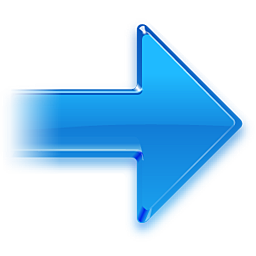 PLENÁRIO
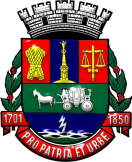 É o órgão deliberativo e soberano da 
      Câmara Municipal, constituído pela 
      Reunião dos Vereadores em exercício
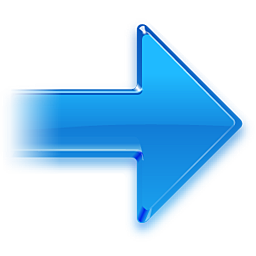 ESPÉCIES DE REUNIÃO
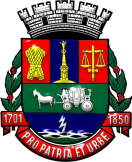 Preparatória 

 Ordinária

Extraordinária

Audiência Pública

Solene
 
Especial

Permanente
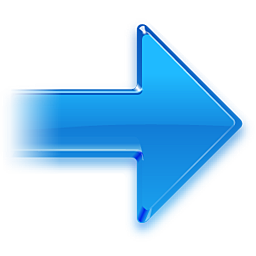 PERÍODO DAS REUNIÕES ORDINÁRIAS
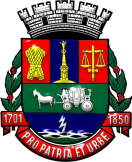 Regra: 10 (dez) reuniões mensais 
em dias úteis
       2ª quinzena de cada mês

Exceção: janeiro, julho e dezembro
                           reuniões serão na 1ª quinzena

Horário: 17h30 min -   segunda à quinta feira.
		           10h30 min -  sexta-feira
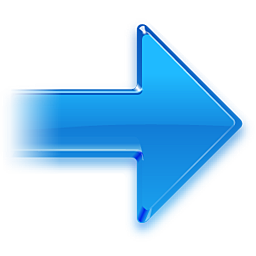 RECESSO LEGISLATIVO
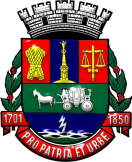 16 a 31 de janeiro 
 16 de julho a 15 de agosto 

 No período de recesso suspende os prazos regimentais
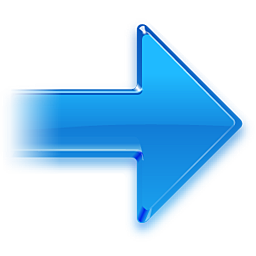 REUNIÃO ORDINÁRIA
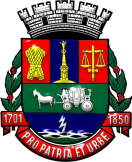 ORDEM DOS TRABALHOS:

Pequeno Expediente
Ordem do Dia
Grande Expediente
Expediente Final
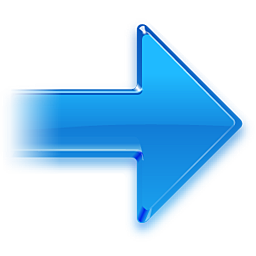 PROPOSIÇÕES
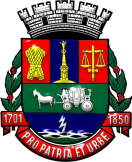 As proposições deverão ser apresentadas:

Horário: até 1 (uma) hora antes do início da Reunião

		A proposição assinada pelo autor é lida em Plenário para votação, sem discussão
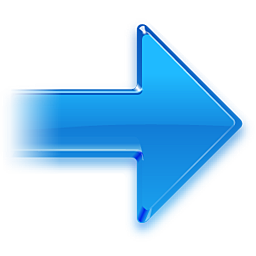 PROPOSIÇÕES
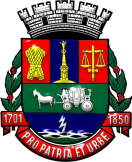 As proposições – Requerimento, Pedido de Informação e Moção serão 

produzidas, assinadas, apresentadas, registradas, disponibilizadas e armazenadas em meio eletrônico

Aprovadas, são divulgadas no site oficial
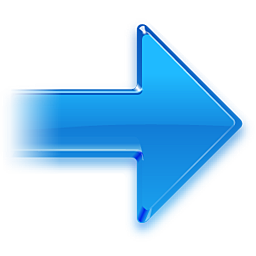 PROPOSIÇÕES
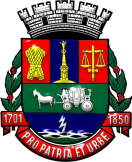 Os Projetos de Lei Ordinária, de Lei Complementar e de Resolução 
Emenda à LOM 
Representação 

Apresentação na Divisão de Expediente
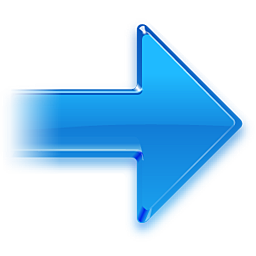 QUÓRUM
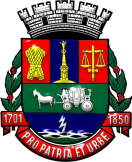 Número de votos para aprovação (ou rejeição) das matérias:
    Considera os presentes: 
 Maioria simples
Considera o número de membros da Câmara: 
Maioria absoluta 
 Maioria de 2/3
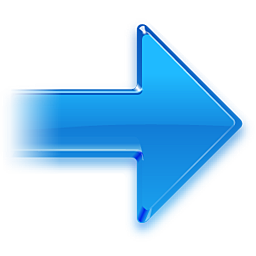 PEQUENO EXPEDIENTE
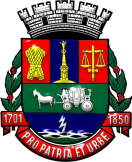 As inscrições dos oradores serão feitas:

próprio punho
livro especial 

30 (trinta) minutos a partir  do início da Reunião

		Uso da Palavra: 5 (cinco) minutos, prorrogável por igual tempo
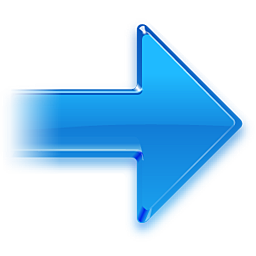 ORDEM DO DIA
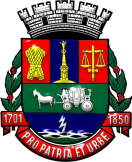 Qualquer Vereador, ao falar, dirigirá a palavra ao Presidente ou aos Vereadores em geral


Autor da proposição: 15 min

 Vereador não autor da proposição: 10 min

Na discussão de redação: 5 min
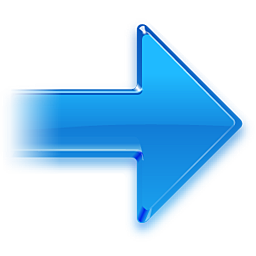 PALAVRA PELA ORDEM
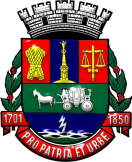 Para explicação pessoal, encaminhar votação, 
		declarar voto e levantar Questão de Ordem, 

com autorização do Presidente, por um minuto e para cada assunto diferente do outro
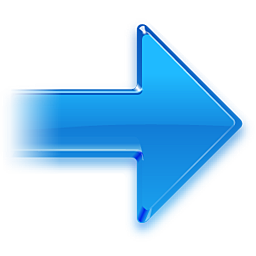 APARTE
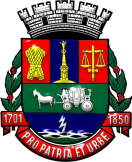 É a interrupção que se faz a um orador na fluência do seu discurso, para indagação, esclarecimento ou contestação, sobre a matéria em debate

O Vereador não poderá interromper o orador que estiver na Tribuna, salvo por aparte, permitido pelo orador
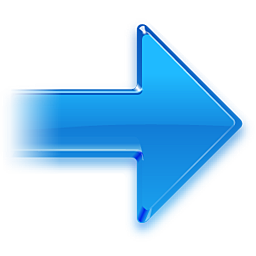 SOLICITAÇÃO DE ADIAMENTO
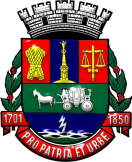 Requerimento oral:

 Vista por 24 horas 

Sobrestamento por 2 dias úteis

Adiamento da votação para reunião seguinte
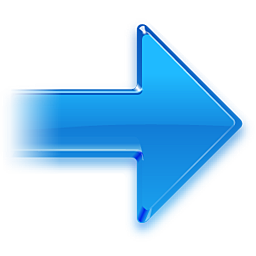 PROCESSO DE VOTAÇÃO
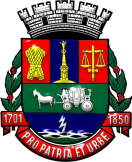 Simbólico - realiza por gestos característicos 

Nominal - realiza por consignação expressa do nome e do voto de cada Vereador
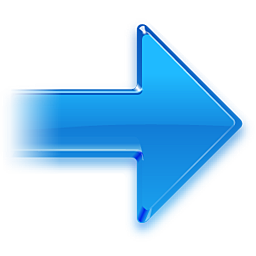 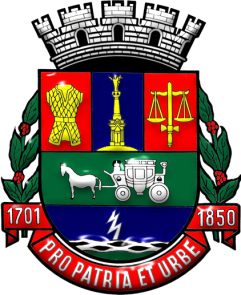 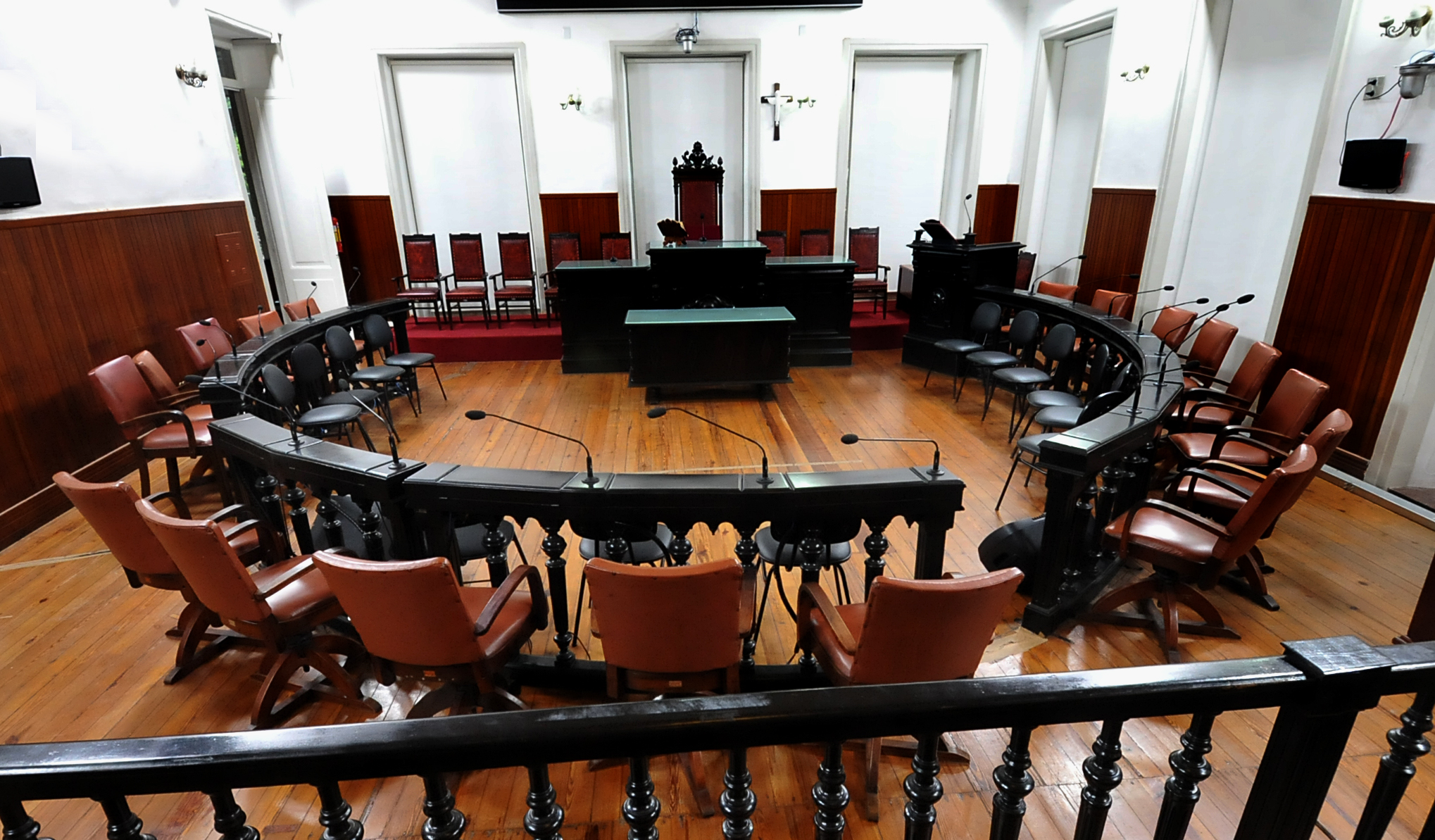 O PODERLEGISLATIVODEFUNÇÕES DA CÂMARA MUNICIPAL
FUNÇÕES DA CÂMARA MUNICIPAL
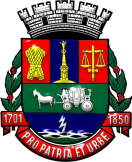 Administrativa 
Deliberativa
Assessoramento
Julgadora
Fiscalizadora
Político-Parlamentar
Legislativa
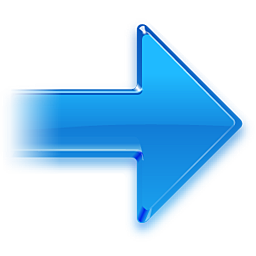 FUNÇÃO ADMINISTRATIVA
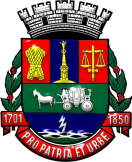 Incide em todos os níveis de gestão administrativa

Economia interna
Estrutura Organizacional 
Regimento Interno
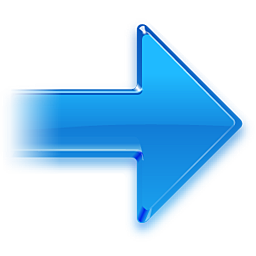 FUNÇÃO DELIBERATIVA
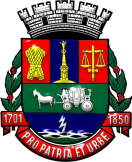 Trata de matéria de sua competência exclusiva da Câmara, que independe de sanção do Prefeito
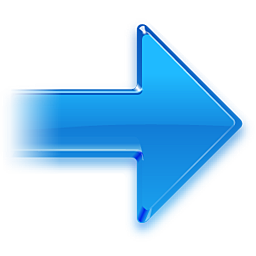 FUNÇÃO DE ASSESSORAMENTO
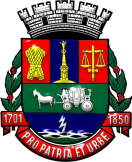 Consiste em sugerir medidas de interesse público ao Executivo Municipal, autoridades estaduais federais e estaduais ou entidades 
mediante proposições: Requerimento e Representação.
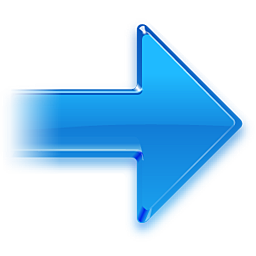 FUNÇÃO JULGADORA
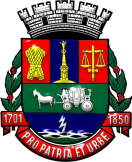 Julga o Prefeito, Vice-Prefeito e os próprios Vereadores nas infrações político-administrativas

Decreta a perda do mandato do Prefeito e dos Vereadores
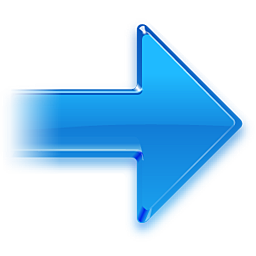 FUNÇÃO FISCALIZADORA
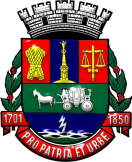 Tem por objetivo o exercício do controle e fiscalização da Administração local, principalmente quanto à execução orçamentária


Julgamento das contas do Prefeito, após o parecer prévio do Tribunal de Contas/MG
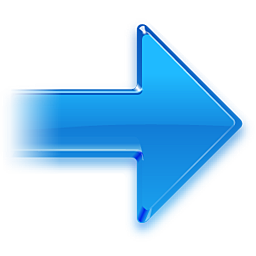 FUNÇÃO FISCALIZADORA
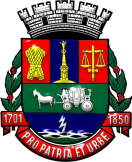 Atividade fiscalizadora da Câmara Municipal

 pedido de informação
 convocação dos auxiliares diretos do Prefeito
 criação de comissão parlamentar de inquérito
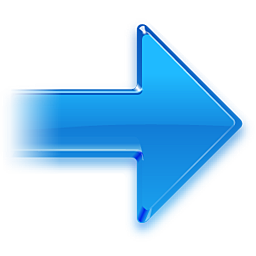 FUNÇÃO POLÍTICO-PARLAMENTAR
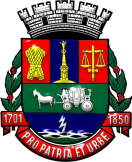 Promove 
uma relação mais estreita entre os Vereadores e a população
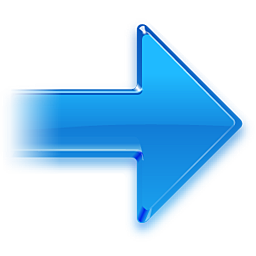 FUNÇÃO LEGISLATIVA
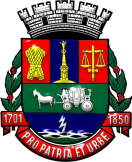 A Lei Orgânica Municipal estabelece as matérias de competência legislativa da Câmara

Função exercida com a participação do Prefeito
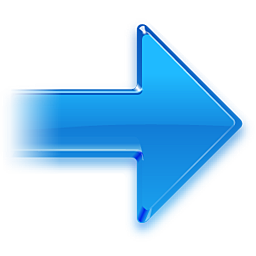 Diagrama Simplificado de Tramitação de Projeto de lei
COMISSÕES 
EXAMINAM E
EMITEM
PARECER
PROJETO É
APRESENTADO
À CÂMARA
LEITURA EM
 PLENÁRIO
INÍCIO
PLENÁRIO
DISCUTE
PROJETO
CÂMARA 
ENVIA O 
PROJETO A0
EXECUTIVO
PLENÁRIO
 APROVA
PROJETO
NÃO
VETADO
LEI É 
PUBLICADA 
PELO
 EXECUTIVO
PREFEITURA
NUMERA LEI
PROJETO
SANCIONADO
Vigência
COMISSÕES 
EXAMINAM E
EMITEM
PARECER
PROJETO É
APRESENTADO
À CÂMARA
LEITURA EM
 PLENÁRIO
INÍCIO
PLENÁRIO
DISCUTE
PROJETO
PLENÁRIO 
APROVA  
PROJETO
VETADO 
PELO 
PREFEITO
CÂMARA 
ENVIA O 
PROJETO A0
EXECUTIVO
LEI É 
PUBLICADA
CÂMARA
APRECIA O
VETO
PREFEITURA
INFORMA 
NÚMERO DA LEI
PRESIDENTE

PROMULGA
VETO
REJEITADO
Vigência
PREFEITO 
NÃO PROMULGA
COMISSÕES 
EXAMINAM E
EMITEM
PARECER
PROJETO É
APRESENTADO
À CÂMARA
LEITURA 
EM PLENÁRIO
INÍCIO
VETADO PELO 
PREFEITO
PLENÁRIO
DISCUTE
PROJETO
PLENÁRIO 
APROVA 
PROJETO
CÂMARA 
ENVIA O 
PROJETO A0
EXECUTIVO
CÂMARA 
ARQUIVA
VETO
MANTIDO
CÂMARA
APRECIA O
VETO
LEITURA
 EM PLENÁRIO
PROJETO É
APRESENTADO
À CÂMARA
INÍCIO
PLENÁRIO
NÂO
APROVA
COMISSÃO (ÕES) 
EXAMINA(M) E
EMITE(M)
PARECER
PLENÁRIO
DISCUTE
PROJETO
CÂMARA
ARQUIVA
Diagrama Simplificado de Tramitação de Resolução/Decreto Legislativo/Emenda à LOM
LEITURA
 EM PLENÁRIO
PROJETO É
APRESENTADO
À CÂMARA
INÍCIO
PLENÁRIO
APROVA
COMISSÃO (ÕES) 
EXAMINA(M) E
EMITE(M)
PARECER
PLENÁRIO
DISCUTE
PROJETO
CÂMARA
PUBLICA
MESA PROMULGA 
E NUMERA
VIGÊNCIA
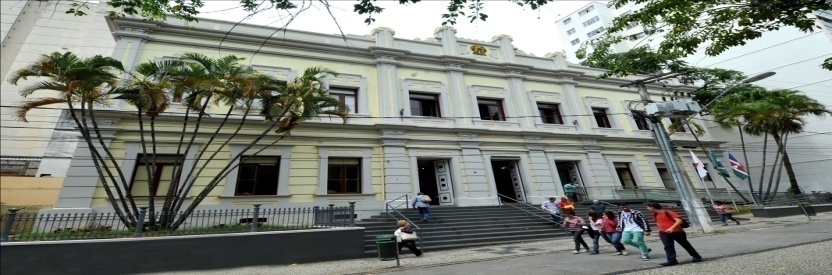 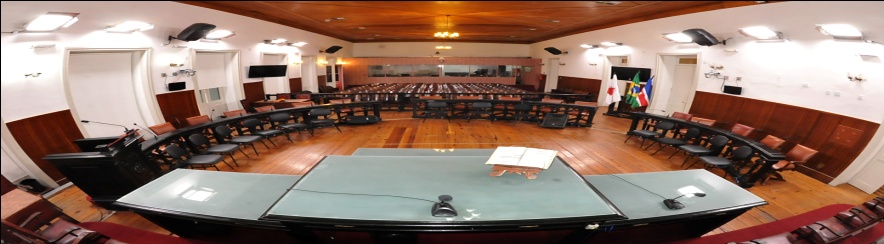 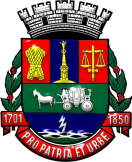 A intensidade, alcance e resultado das 
funções da Câmara Municipal 
comprovam sua importância e dos seus Vereadores,
que as executam,
 no âmbito de sua atuação
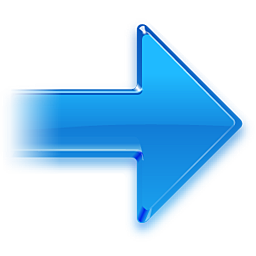 “Não deixe o ruído das opiniões de outras pessoas calar sua própria voz interior. Tenha coragem de seguir seu coração e intuição.”  
Steve Jobs